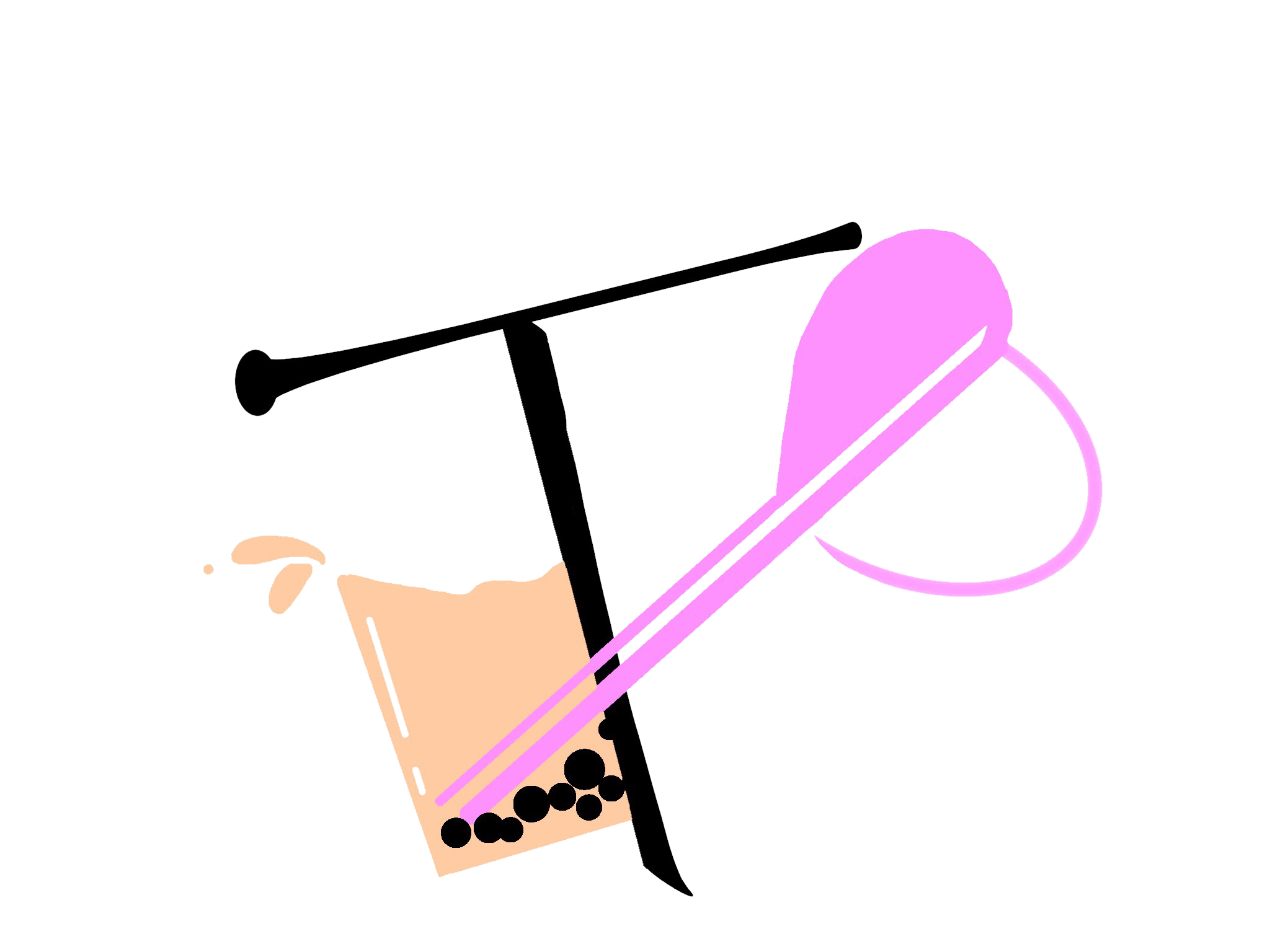 TPYLOプロジェクト
MIRS2003
[Speaker Notes: （名乗るかどうが？）
MIRS3班プロジェクトマネージャーの鈴木檀です。

これからMIRS3班の発表を始めていきたいと思います。]
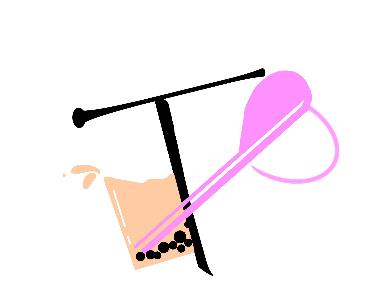 プロジェクトテーマ
TPYLOプロジェクト
（タピろうプロジェクト）
～ To Protect Your Loved Ones ～
（愛する人を守るために）
[Speaker Notes: 私たちは、愛する人を守るためにをスローガンにタピ郎プロジェクトというプロジェクトを立ち上げました。
タピ郎の　TPYLO　は，・To Protect Your Loved Ones の頭文字をとっています。]
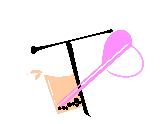 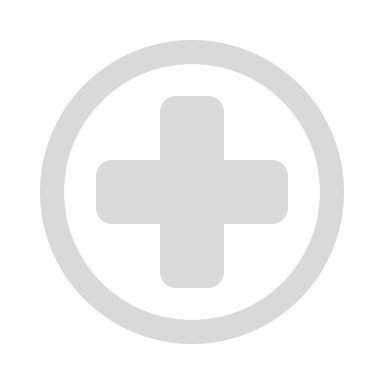 COVID-19
（新型コロナウイルス）
[Speaker Notes: なぜこのようなプロジェクト名なのかというと，去年から流行している新型コロナウイルスが深く関係しています。]
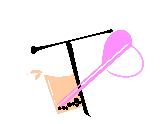 意味
TPYLOプロジェクト
（タピろうプロジェクト）
タピオカとの
語呂合わせ
海外研修（台湾）にて
本場のタピオカを
飲みたかった
～ To Protect Your Loved Ones ～
（愛する人を守るために）
偶然にも
不景気と関連付けられた
タピオカを元気にしたい
[Speaker Notes: これの影響で、〇私たちは海外研修にいけなくなってしまいました。よって台湾で本場のタピオカを飲みたかったという思いが込められています。また、〇「たぴろうという言葉」がタピオカとのごろが良かったことも挙げられます。さらには、〇タピオカブームが起こると不景気になるといわれていて、第1次ブームではバブル崩壊、第２次ではリーマンショック、そして第３次にはコロナショックと偶然にも不景気と関連付けられたタピオカを元気にしたいという思いが込められています。]
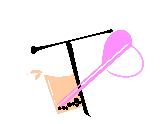 生活の変化
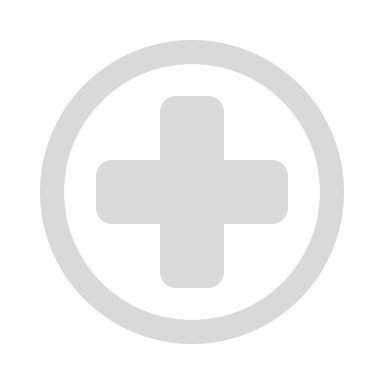 リモートワーク，オンライン授業

巣ごもり消費

あらゆる場面での消毒
[Speaker Notes: さて、新型コロナウイルスの影響は皆さんご存知のように私たちの生活にも及んでおり、変化があったと思います。例えばリモートワークやオンライン授業になったこと、家のなかで娯楽などを楽しむようになった巣ごもり消費、また、あらゆる場面で消毒を行うようになりました。]
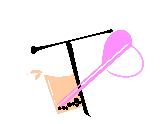 学校内の消毒液ボトル
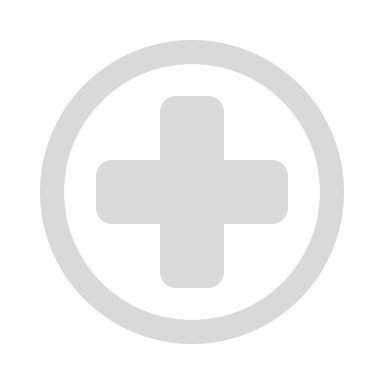 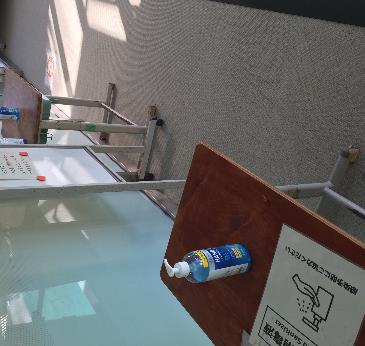 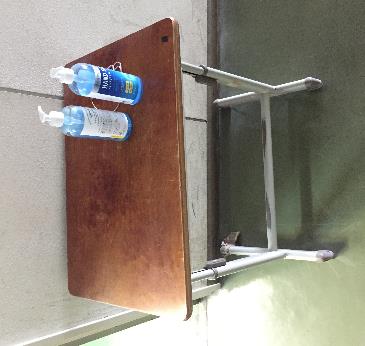 学生課前
D科ラボ前
D科ラボ前
[Speaker Notes: 沼津高専においても様々な対策を行っていますが、わかりやすい変化として消毒液のボトルがいたるところにおいてあることが挙げられます。皆さんも見たことがあるのではないでしょうか？

学校で目にしますよね的]
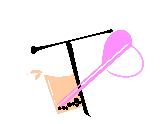 生活の変化
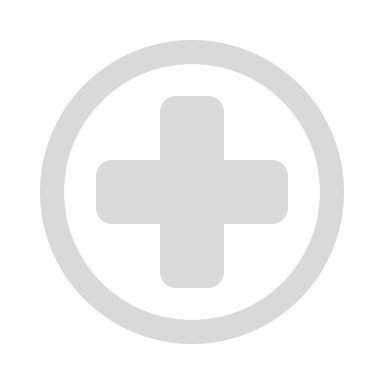 リモートワーク，オンライン授業

巣ごもり消費

あらゆる場面での消毒
	（手や指の消毒）
[Speaker Notes: そこで、私たちは消毒に注目し、手や指の消毒に関する問題を解決したいと考えました。]
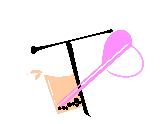 課題と解決方法
課題
　→手指の消毒をもっとしてもらいたい
（意識が薄れることなく，習慣化してほしい）
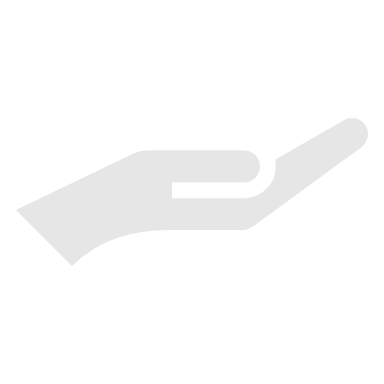 [Speaker Notes: 具体的に、私たちが解決したい課題は、手や指の消毒をもっとしてもらいたい。ということです。]
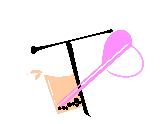 調査
手指の消毒をしたがらない理由（2011～2013年）
　・必要性がない／感じない	（46.3％）
　・設置場所に問題がある	（37.6%）
　・面倒である				（27.5%）
　・手が荒れる				（26.2％）	
　・その他					（12.1％）
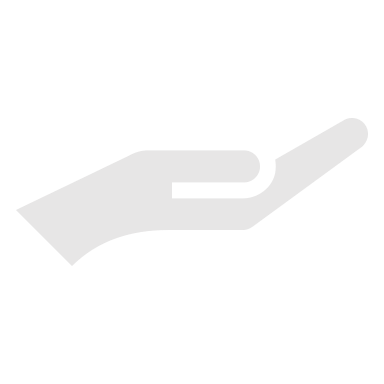 加藤豊範「手指衛生遵守率向上のための組織的な取り組みとその評価（2015年、日本環境感染学会誌33巻4号、274-280）」
https://www.jstage.jst.go.jp/article/jsei/30/4/30_14-034/_pdf
[Speaker Notes: これは、手や指の消毒をしない理由を挙げたデータです。手や指の消毒をしたがらない理由として、必要性がない、感じないが46.3パーセント、設置場所に問題があるが37.6%、面倒であるが27.5%、手があれるが26.2%その他は12.1%となっています。
特に上位3つについては消毒に対する意識の問題であることがわかります。
現在の状況ではこのように感じる人は少ないと思いますが、
このデータが新型コロナ流行前のデータであることから，終息後の将来を考えるとこのような状態に戻ってしまう可能性は考えられます。
それでは、この問題を解決するにはどのような策が必要でしょうか？]
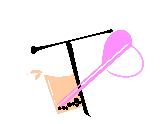 課題と解決方法
課題
　→手指の消毒をもっとしてもらいたい
（意識が薄れることなく，習慣化してほしい）
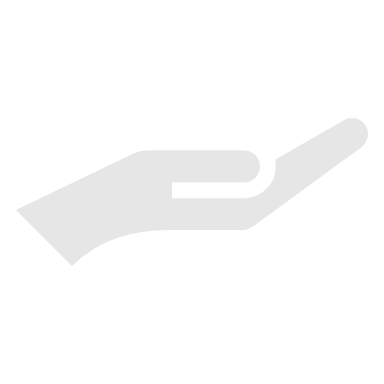 解決策
	・積極的な呼びかけ
	・もっと手軽に消毒してもらえるような手段
[Speaker Notes: 私たちは解決策として、積極的な呼びかけと、もっと手軽な消毒手段を提供することが大切なのではと考えます。]
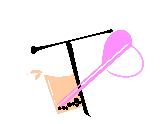 課題と解決方法
課題
　→手指の消毒をもっとしてもらいたい
（意識が薄れることなく，習慣化してほしい）
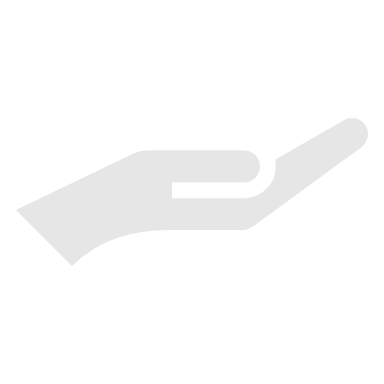 解決策
	・積極的な呼びかけ
	・もっと手軽に消毒してもらえるような手段
自分が消毒液に行くのではなく，
消毒液がやってくる
[Speaker Notes: したがって、タピロウプロジェクトでは自分が消毒液に行くのではなく、消毒液が自分の方へやってくるようなロボットを作りたいと考えました。]
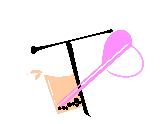 図書館における対策
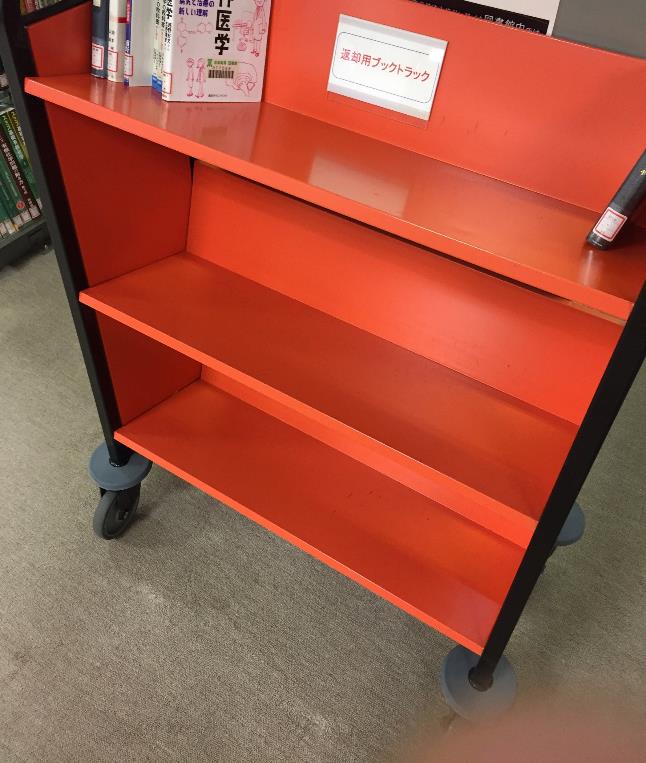 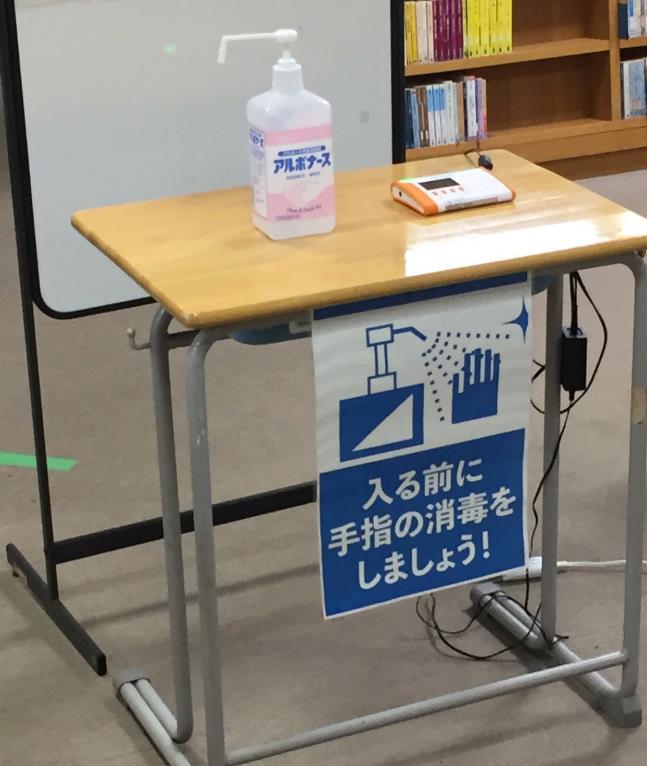 [Speaker Notes: また、図書館に行ってみたところ、消毒液以外の特徴的な対策として「手に取った本をもとに戻さず、専用のラックにしまう」という対策が取られていました。これは、手に取った本を別の人が触ることでの感染拡大を防ぐためのものです。]
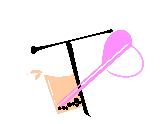 図書館の方のコメント
図書館の本にアルコール消毒はできない
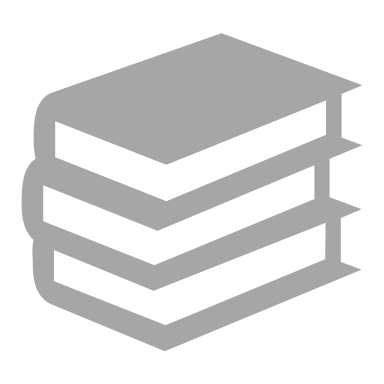 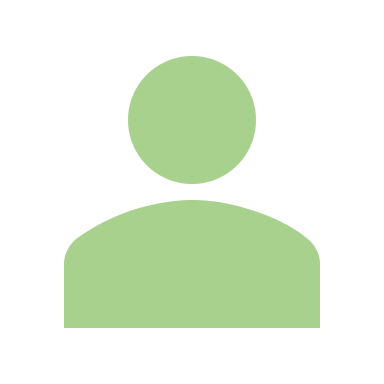 紫外線では本棚の奥まで届かない
紫外線で本を一気に消毒できる設備は導入しづらい
[Speaker Notes: そこで図書館の方に話を伺いました。すると、このようなコメントをいただきました。まず、図書館の本にアルコール消毒を直接することはできません。一見、アルコールは揮発するのでいいのではないかと思われますが、本を劣化させる原因となるそうです。また、紫外線で本棚を消毒する方法を提案したところ、本棚のおくまで光が届かないことから、1冊づつ取り出す必要があり、効率的でないうえに本を触ってしまっては本末転倒です。また、紫外線で本を一気に消毒する設備があるそうですが、高価で簡単には導入できない、といった話を聞きました。]
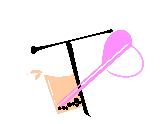 図書館の方のコメント
図書館の本にアルコール消毒はできない
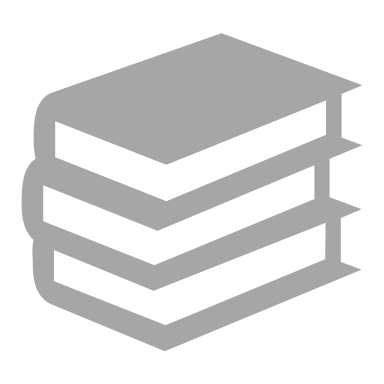 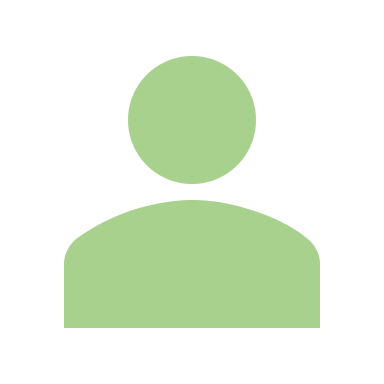 紫外線では本棚の奥まで届かない
手指の消毒が重要であることから
図書館でのニーズはあるのではないか
紫外線で本を一気に消毒できる設備は導入しづらい
[Speaker Notes: したがって図書館では手や指の消毒が重要であることから図書館でのニーズはあると考え、図書館で活躍できるようなロボットにしようと考えました。]
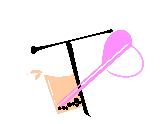 どんなロボットが必要？
図書館内を自律走行

人がいたら近づき，消毒を促す

消毒液を噴射する
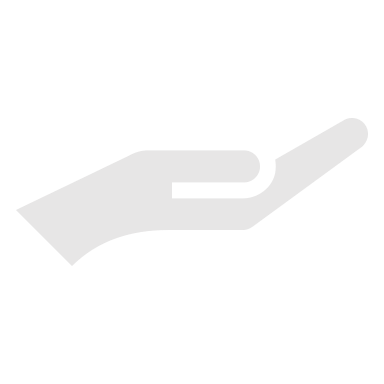 [Speaker Notes: 以上のことから、図書館内を、自立走行し人に対して消毒を促し、消毒液を手に噴射するロボットが必要なのではないでしょうか？]
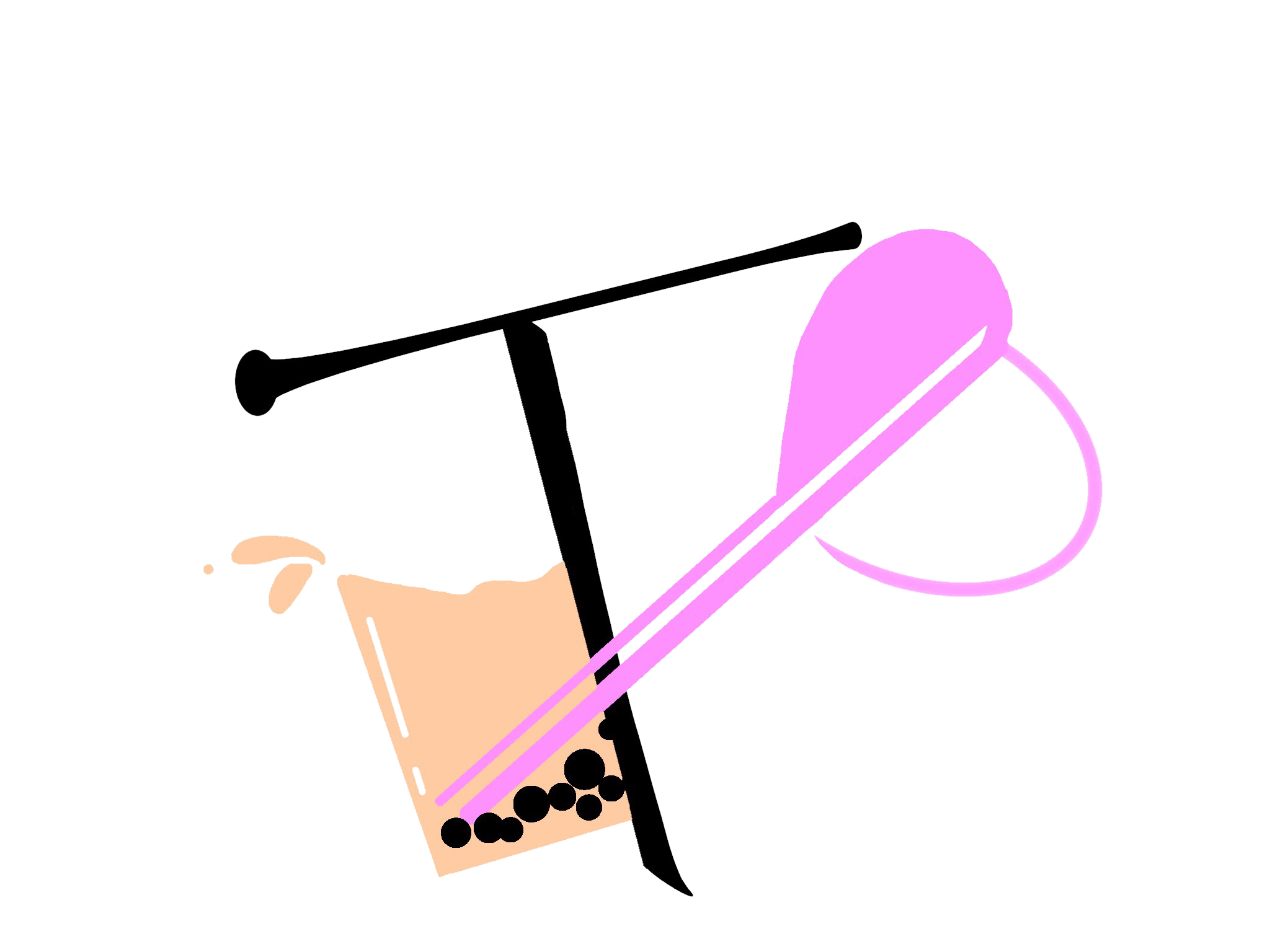 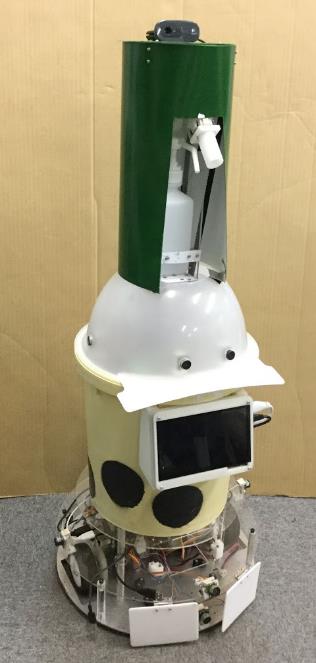 「タピ郎」
タピオカをイメージしたボディ

市販のボトルを搭載

ボトルを押すことで消毒液を噴射する機構
[Speaker Notes: そこで、私たちタピ郎プロジェクトは、「タピ郎」を提供します。これは、タピオカをイメージしたボディーに市販の消毒液ボトルを乗せ、ボトルを押すことで消毒液を噴射する機構をもつロボットです。]
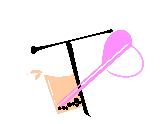 機能
自律移動機能

人検知・接近機能

消毒呼びかけ機能

消毒液噴射機能
[Speaker Notes: たぴろうは自律移動機能、人検知・接近機能、消毒呼びかけ機能、消毒液噴射機能の4つの機能を持っています。この機能が1~4の順番で動きます。]
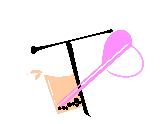 機能１
自律移動機能
　施設内を自律して移動する
[Speaker Notes: それぞれの機能について紹介します。自律移動機能は図書館内を自律して移動する機能です。]
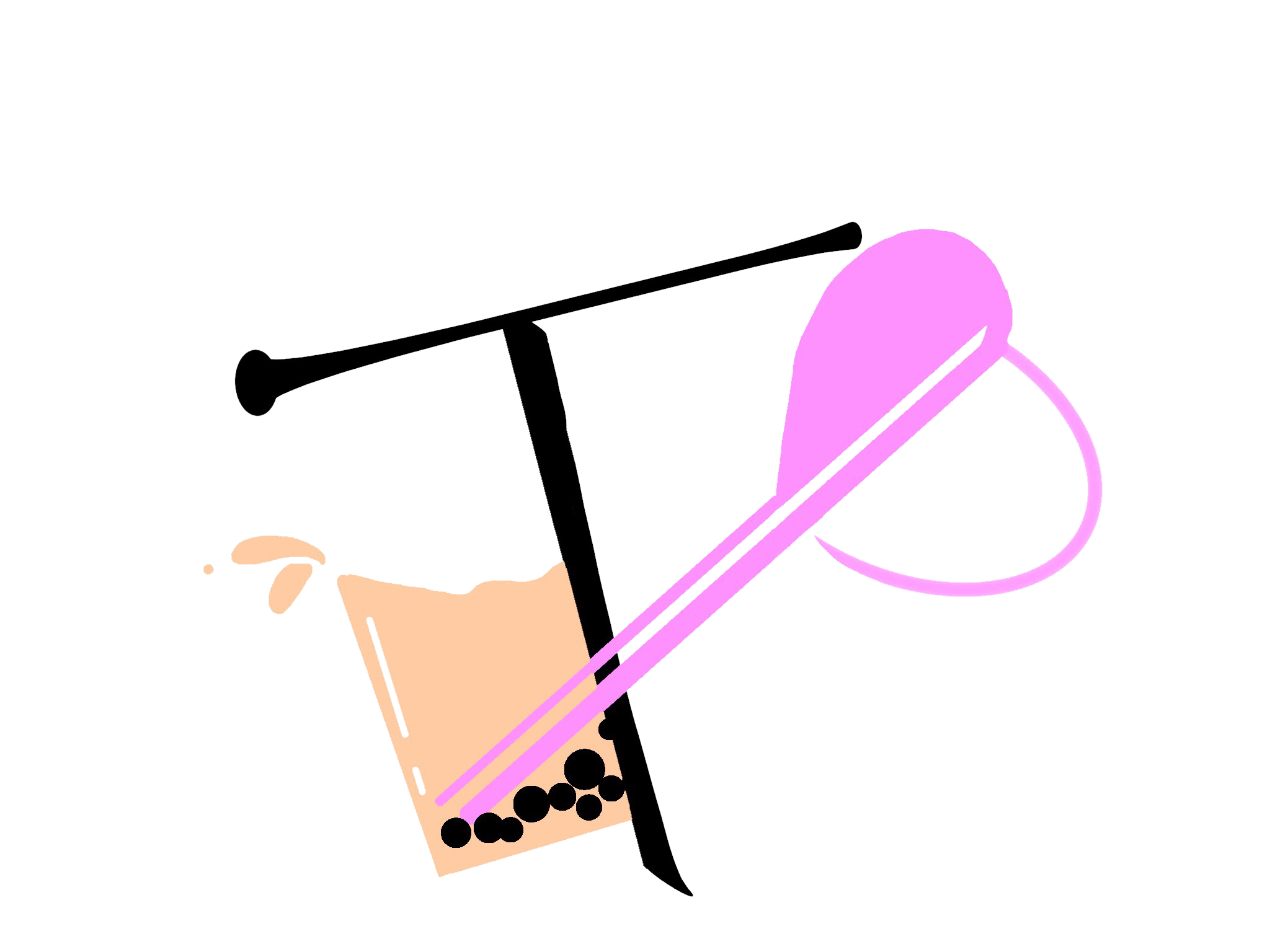 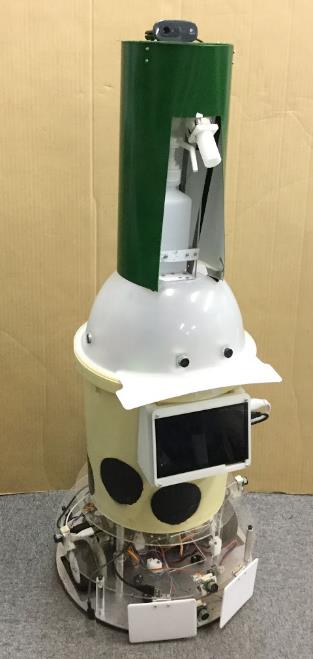 自律移動機能
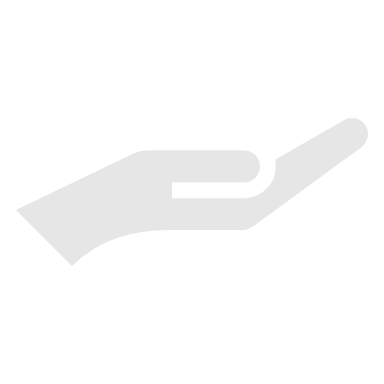 計８個の超音波センサ
＋
計２個のタッチセンサ
[Speaker Notes: タピろうには8個の超音波センサと２個のタッチセンサを搭載しています。]
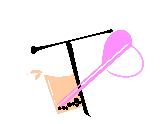 超音波センサによる回避
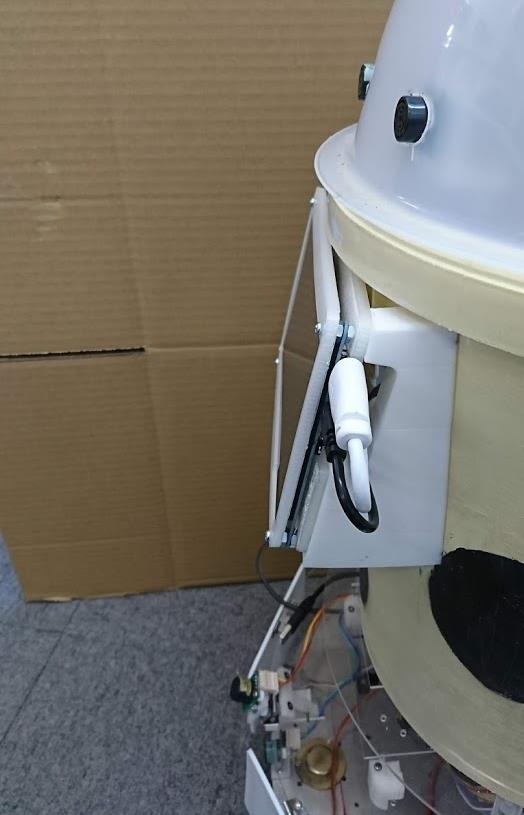 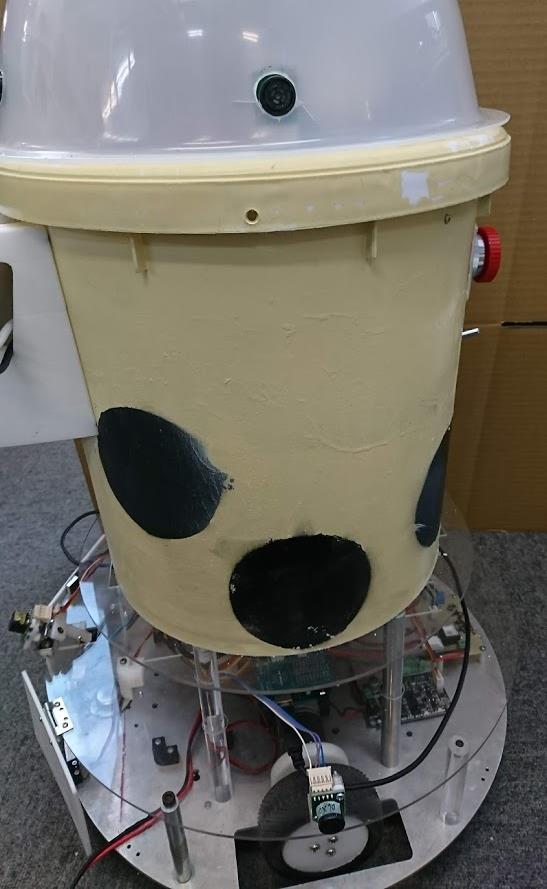 [Speaker Notes: 図書館では、棚だけでなく、机やいすなど平面の少ない障害物もあります。これらにも対応できるように上下に超音波センサがついており、これらを回避することができます。]
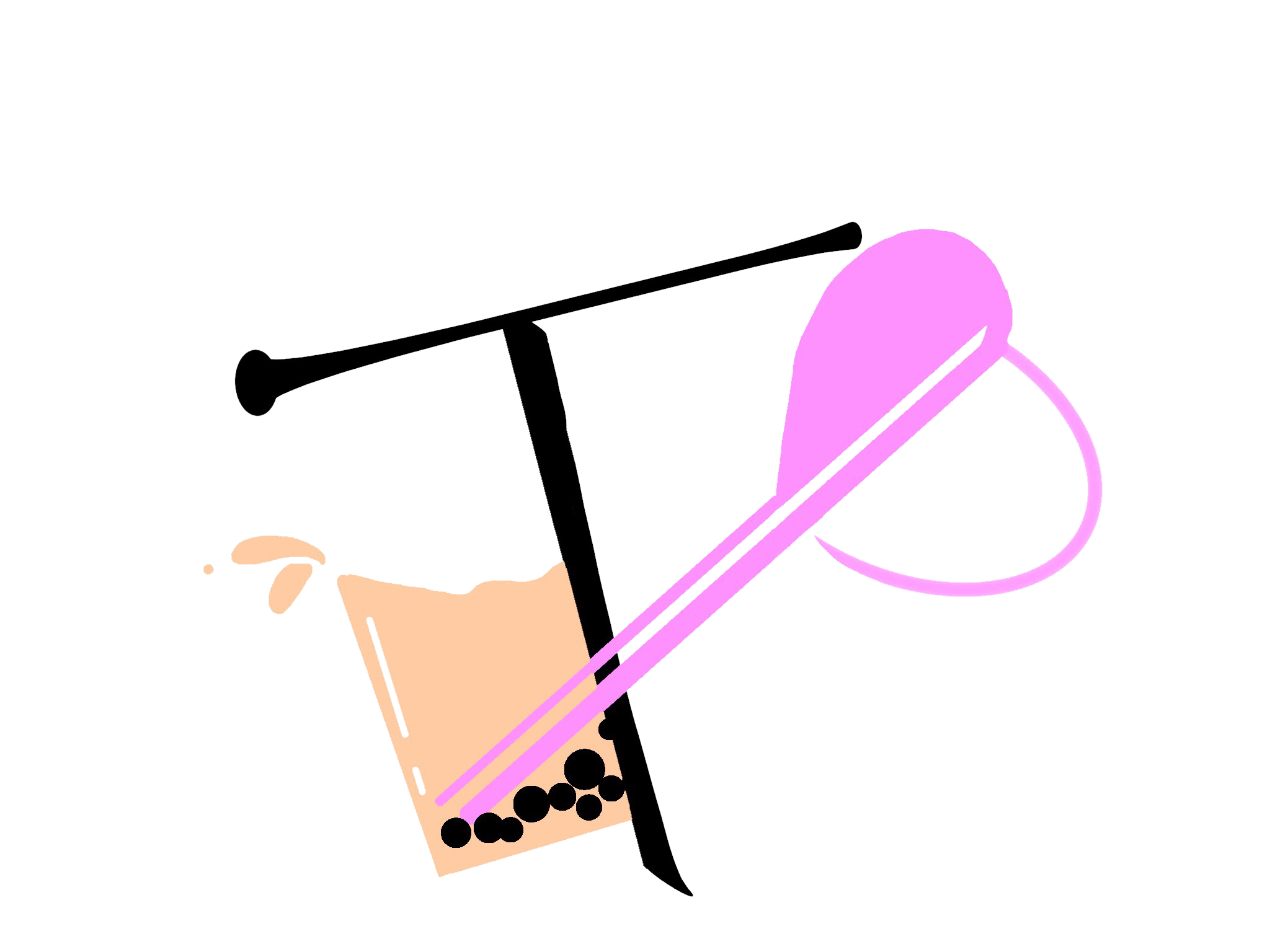 超音波センサによる回避
[Speaker Notes: また，◯図書館は長い直線上の通路が多いことから、常に横の超音波センサで壁や棚などの距離を測り、軌道を修正することができます。]
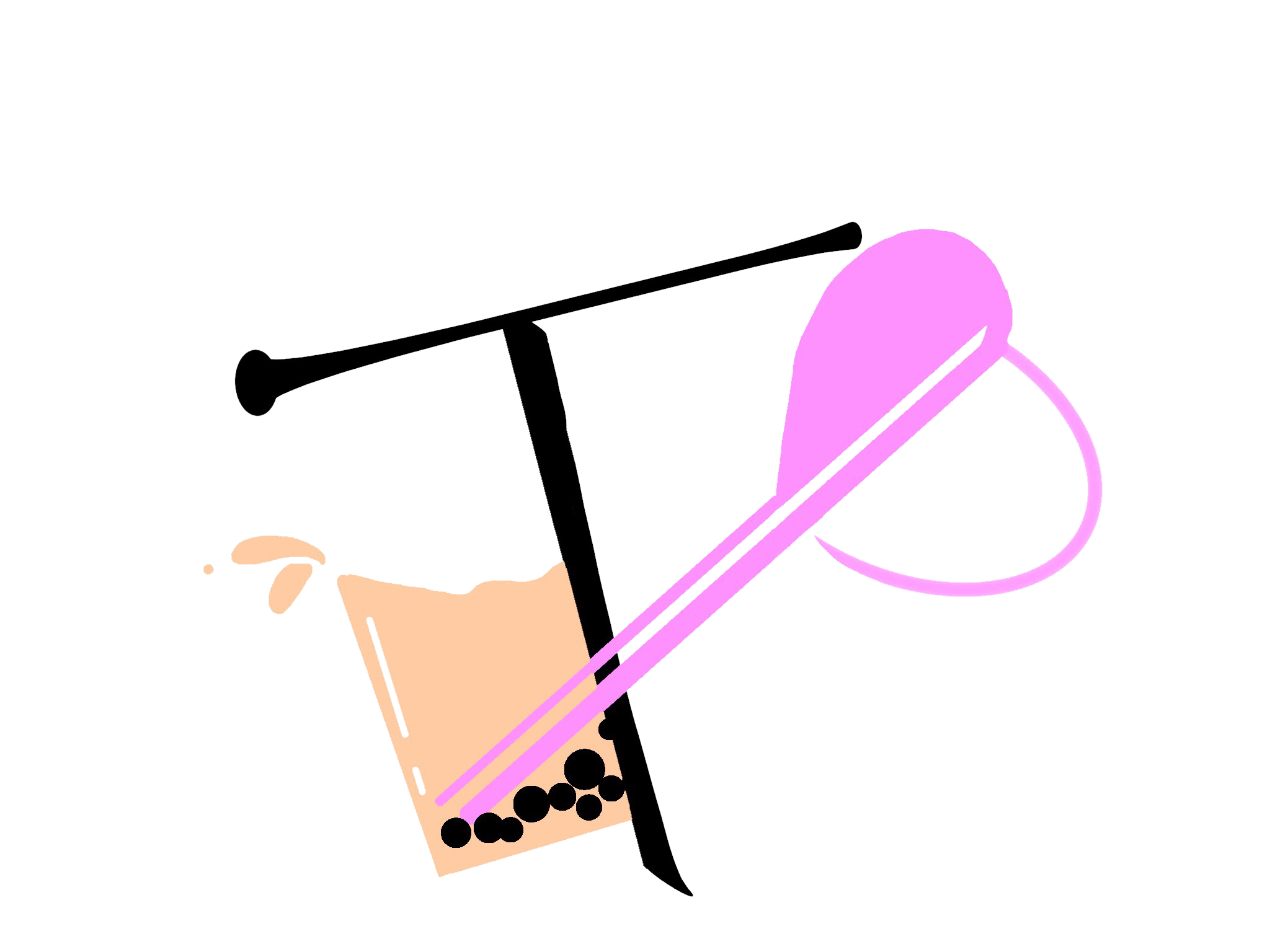 超音波センサによる回避
[Speaker Notes: そして、狭い通路では人とタピろうがすれ違えないため、◯左右の超音波センサを用いて通路の幅を計測し、狭い通路に入った場合は引き返すといったこともできます。]
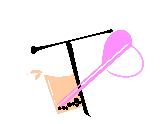 タッチセンサによる検出
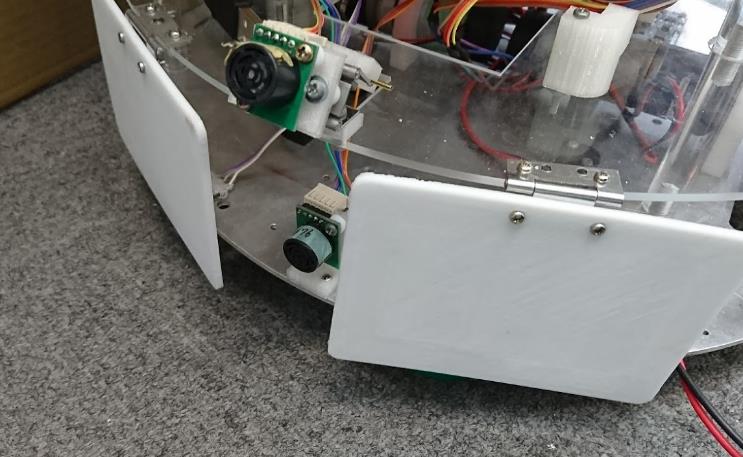 [Speaker Notes: さらに、超音波センサが反応できなかった場合でもタッチセンサを搭載していることにより、ぶつかったことを検知し、回避します。]
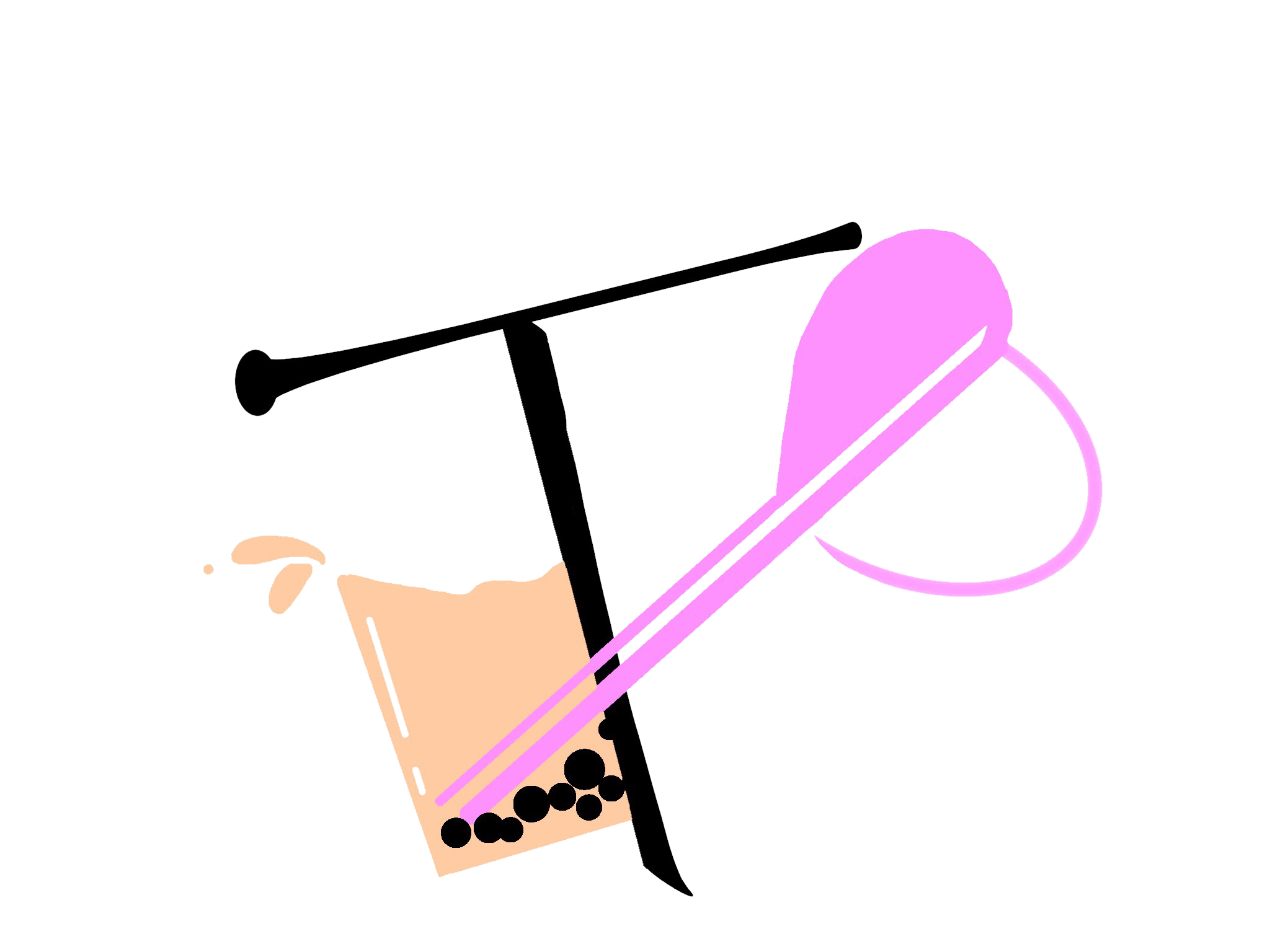 タッチセンサによる検出
[Speaker Notes: 斜めからぶつかった写真


タッチセンサが反応した場合は、◯そのまま回転するとものにあたって本体を壊してしまう恐れがあることから、一度後ろにさがってから回転します。]
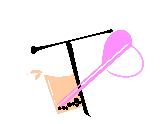 自律移動機能
超音波センサによる障害物の回避

タッチセンサによる障害物の検出
自律走行を実現
[Speaker Notes: このように
超音波センサによって障害物にぶつかる前に回避行動をとり、
タッチセンサによって障害物にぶつかったことを検知して回避行動をとるという二つの組み合わせによって自動走行を実現しています。]
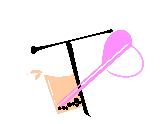 機能２
人検知・接近機能
人を検知し，目の前まで近づいたら停止する
[Speaker Notes: 次に人検知・接近機能についてです。これはカメラで人を検知して、人が目の前まで近づいたら停止する機能です。]
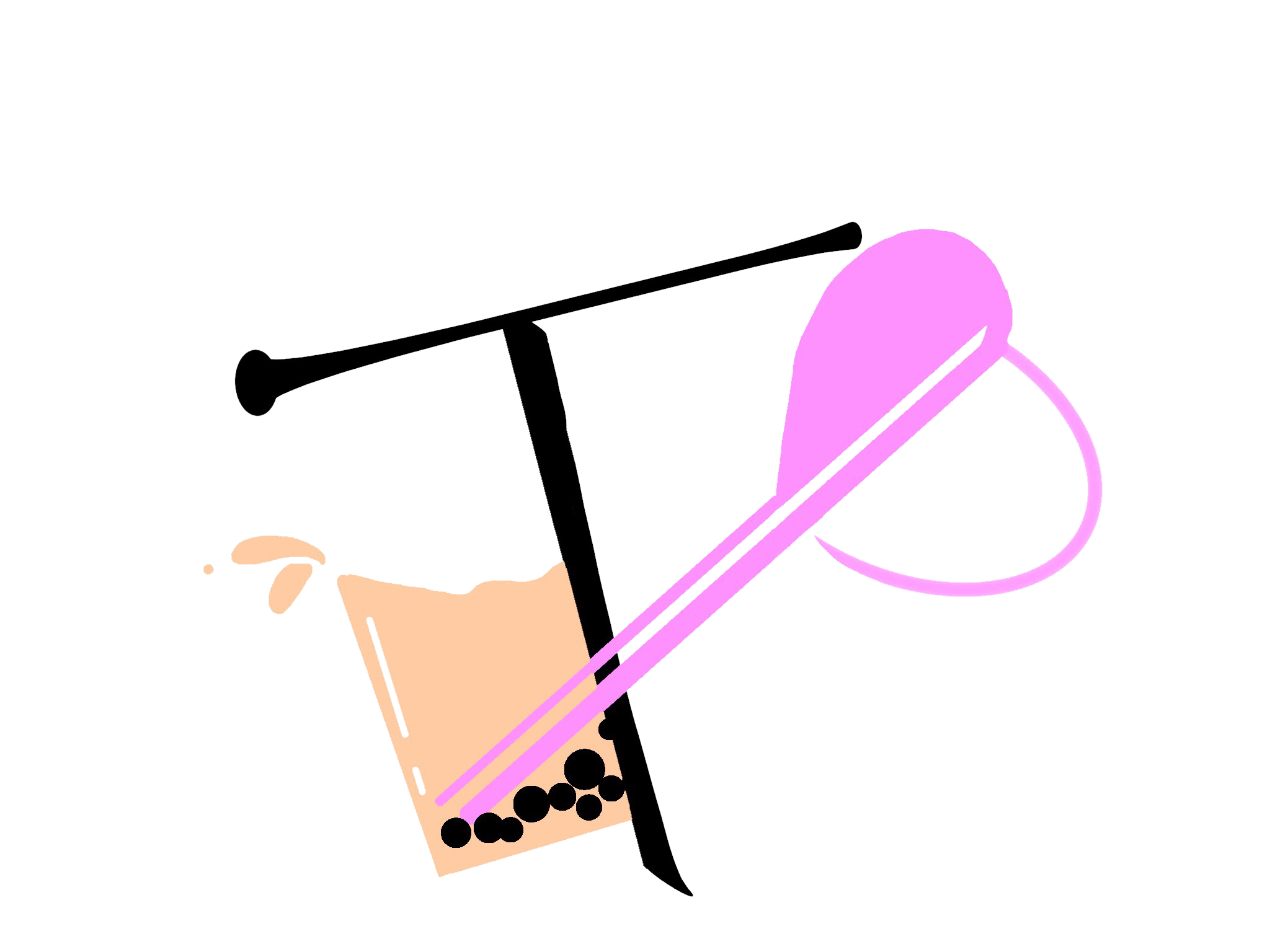 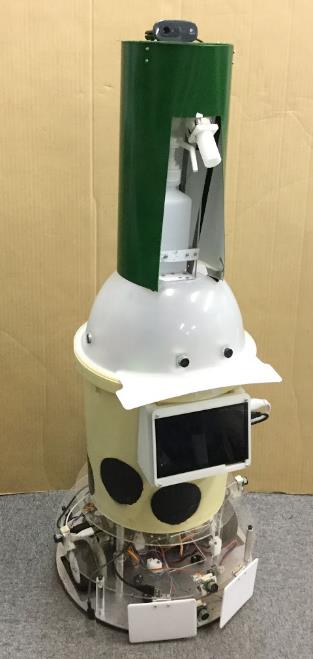 人検知・接近機能
機体の上部に
カメラ搭載
[Speaker Notes: 機体の上部にカメラを搭載しており、撮影した画像から人を検出します。]
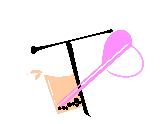 人検知・接近機能
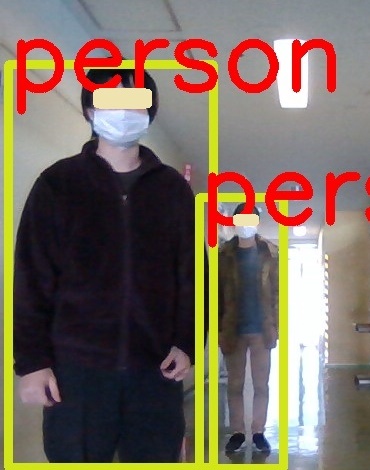 走行モータ
四角の中心座標から画像の中心座標までの距離
定数倍
走行モータ
-1倍
[Speaker Notes: カメラからの画像はopenCVを用いて処理され、左のように、四角で囲みます。そこ横幅の中心座標から画像全体の中心座標までの距離を定数倍し、これを速度の値に左右のモータで符号を逆転して足し引きすることで検知した人を追跡することができます。]
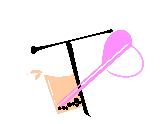 人検知・接近機能
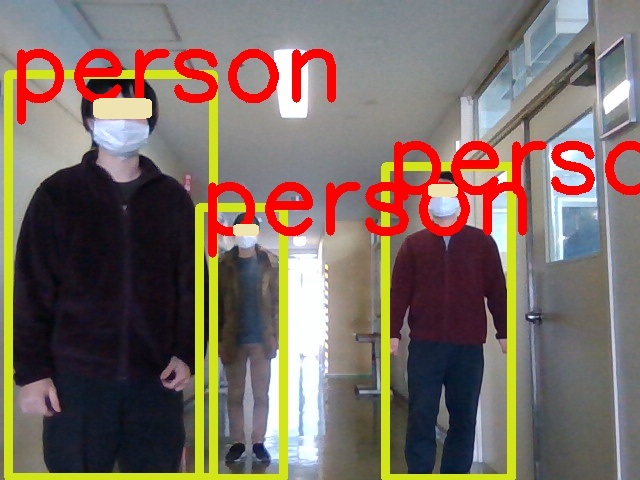 [Speaker Notes: また、二人以上を同時に検出した場合は、囲んだ四角の横幅が広いほう（つまりは、近い人のほう）に対して追跡します。]
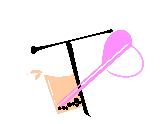 機能３
消毒呼びかけ機能
　人に近づいたら消毒を促す機能
[Speaker Notes: 消毒呼びかけ機能は人に近づいたら消毒を促す機能です。]
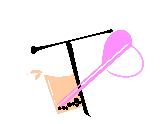 呼びかけ方法
[Speaker Notes: 呼びかける方法は２つあり、]
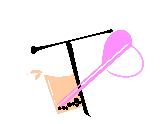 呼びかけ方法
非常停止
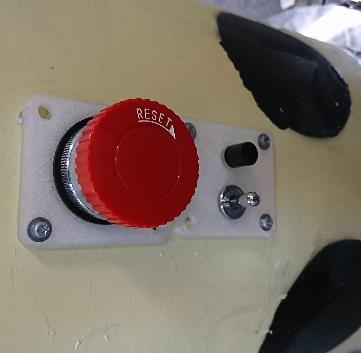 画面表示
＋
音声(OFF可能)
スタート
ストップ
音声切り替え
[Speaker Notes: 画面表示と音声によって呼びかけます。また、図書館の利用を想定しているため、音声についてはOFFにするためのスイッチを本体後部に搭載しています。
さらに、画像にあるように操作系のスイッチが本体後部に集められており、電源を投入すれば，図の操作スイッチでタピ郎を操作することができます。]
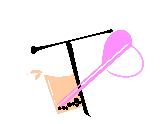 呼びかけ方法
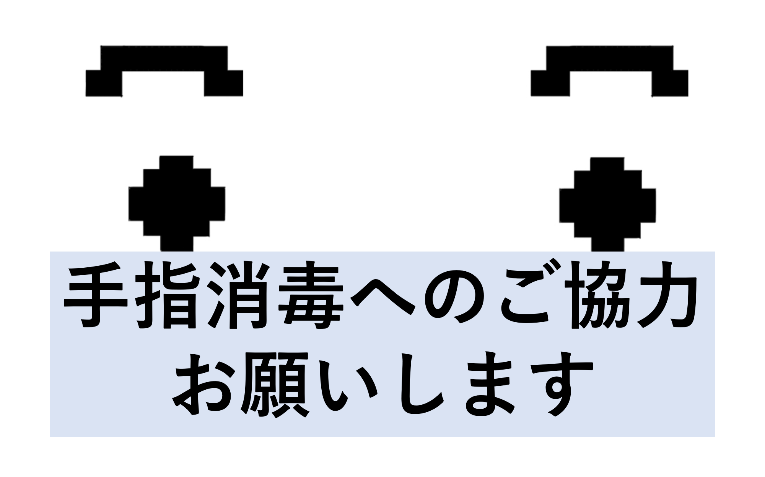 [Speaker Notes: 人検知接近機能によって接近した後にこのような画面が表示され、音声スイッチがオンの場合にそれに加えて「ての消毒にご協力お願いします、」という音声が流れます。]
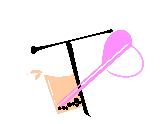 画面表示パターン
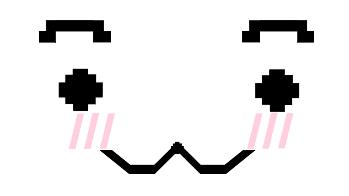 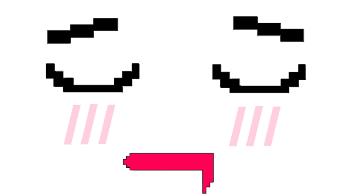 ストップ状態
（起動直後）
2. スタート
（巡回中）
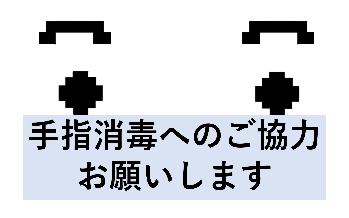 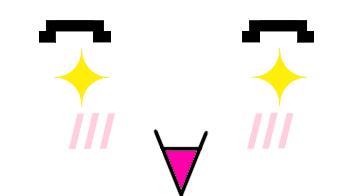 4. 消毒呼びかけ
3. 人追跡
[Speaker Notes: 画面は右下の消毒を呼び掛ける表示以外にも状態によって変化します。起動直後と巡回中、人追跡中はそれぞれ異なる顔を表示します。]
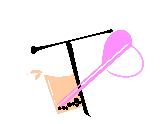 機能４
消毒液噴射機能
　手を検知し，消毒液を噴射する
[Speaker Notes: 消毒液噴射機能は手を検知し・消毒液を噴射する機能です。]
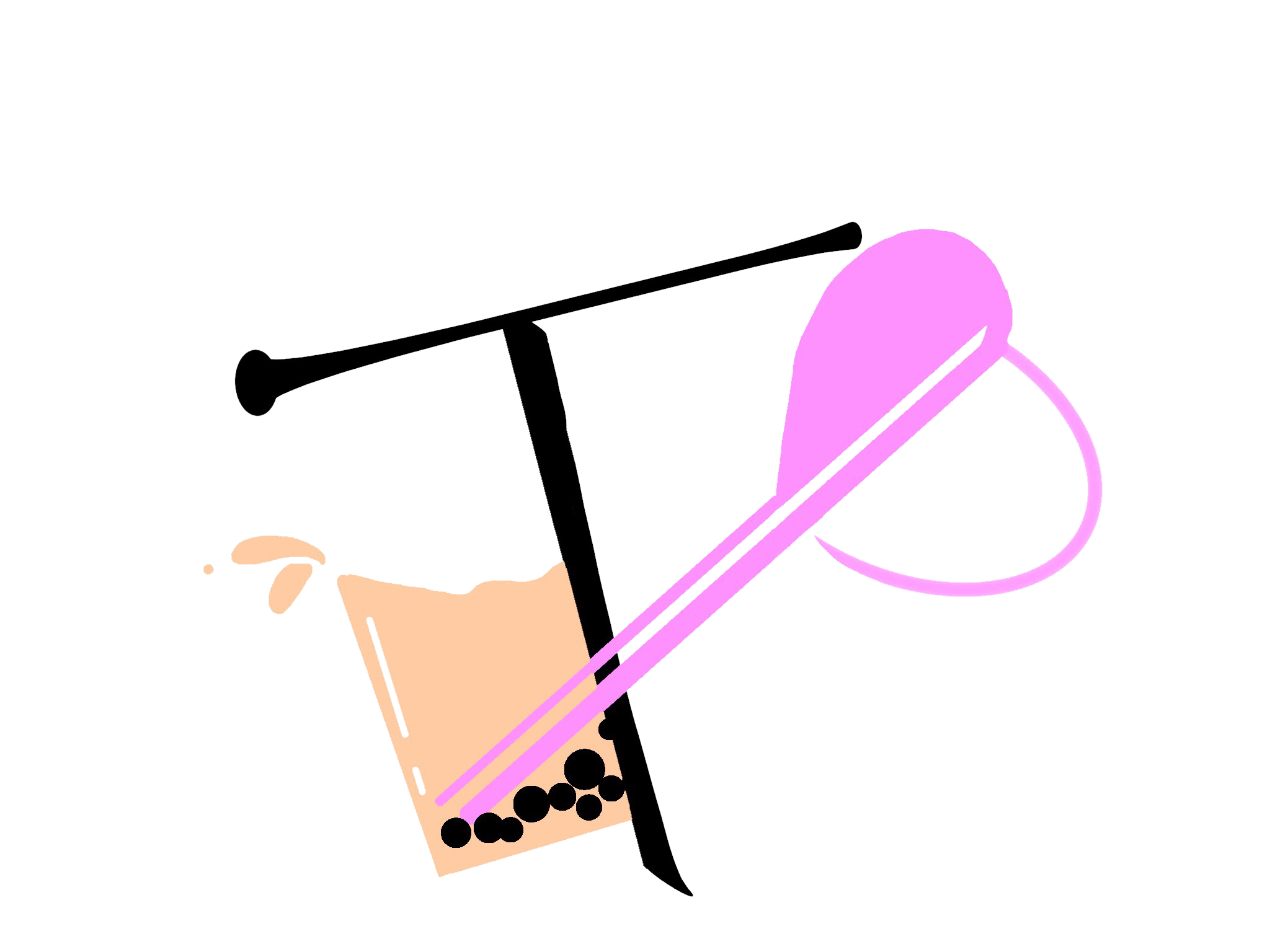 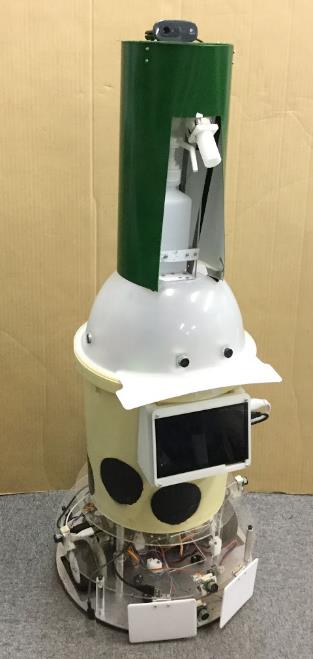 手の検知方法
焦電センサで手を検知
[Speaker Notes: 手の検出は、焦電センサを用います。これが反応すると、噴射機構のモータが回ります。]
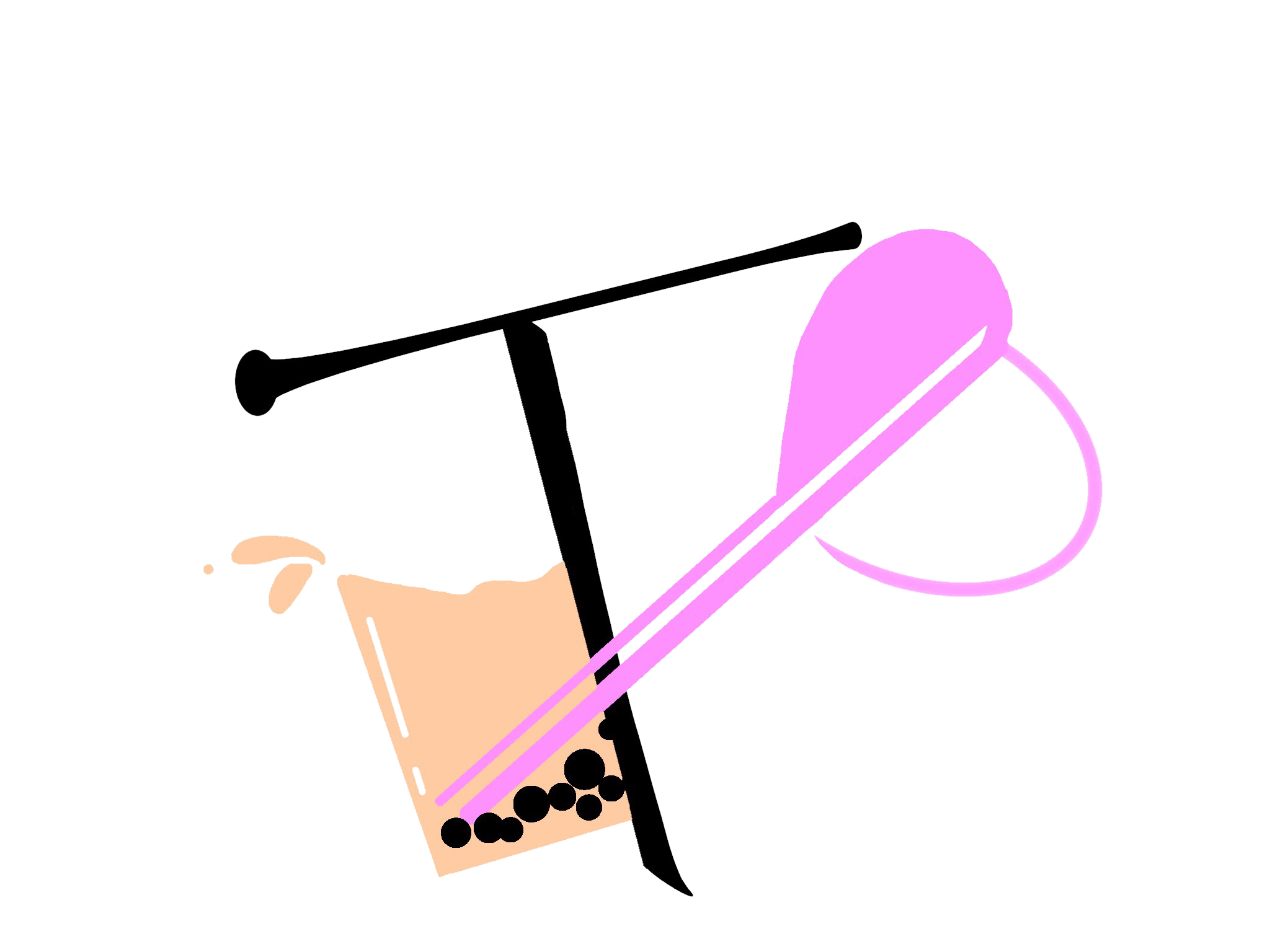 噴射機構
パーツが回転することで消毒液を押し込む
ベルトで動力を伝達
[Speaker Notes: その噴射機構はこのようになっています。〇ベルトで画像下部にあるモータの回転を上部に伝達します。すると、まるで囲ったパーツが回転し、消毒液ボトルを押し下げることで消毒液を噴射します。]
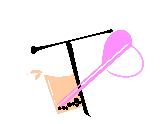 実演
[Speaker Notes: それでは、噴射機構が動く様子を実演したいと思います。

（マイク外す）]
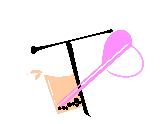 走行動画
[Speaker Notes: 引き続き（では（失敗））、タピろうが動作する様子を動画で紹介します。]
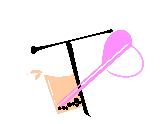 タピ郎の将来性
[Speaker Notes: タピろうは以上のようなロボットですが、私たちは、タピ郎にはまだ可能性が秘められていると考えます。具体的には、今回、対象の施設が図書館でしたが、]
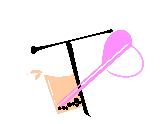 タピ郎の将来性
対象施設の拡張
ショッピングモール等の大型施設での活躍
[Speaker Notes: これを拡張して、例えば大型のショッピングモールで活躍できるようになるとより多くの方々に消毒を呼び掛けることができます。そうすれば、愛する人を守るロボットにさらに近づけるのではないでしょうか？]
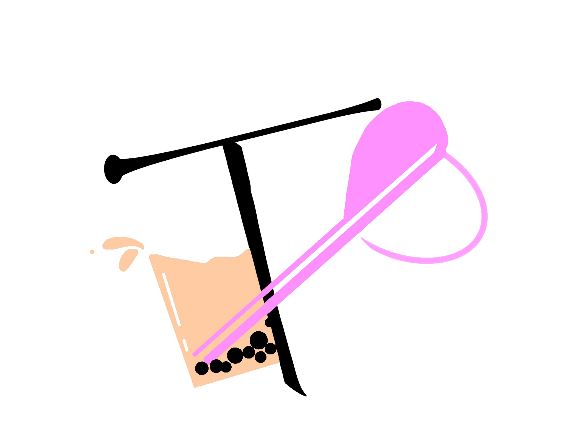 [Speaker Notes: 以上でMIRS3班、タピ郎プロジェクトの発表を終わります。ありがとうございました。

以上で全５班の発表が終わりました。]